Химия
10-сынып
Энергетикалық деңгейлер. Кванттық сандар және орбитальдар  2-бөлім
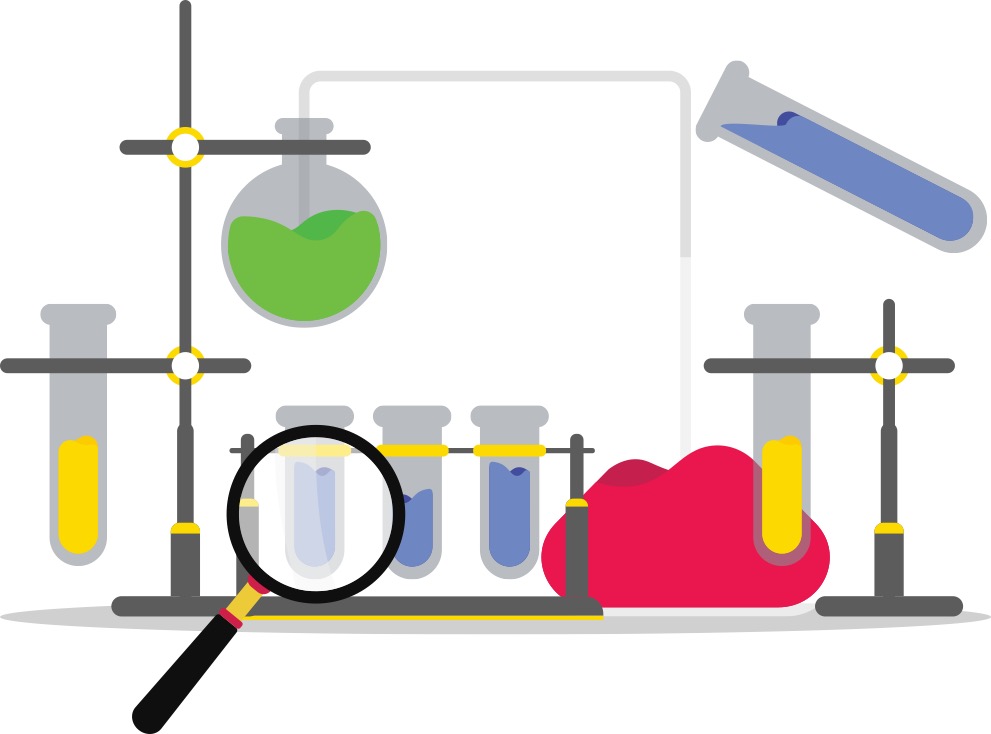 Мұғалім:
Әбеу Нұргелді
Сабақ мақсаты:
Электрон орбитальдарын толтыру ережесін: минимальді энергия принципі, Паули принципі, Хунд (Гунд) ережесін қолдану.
Атомның қалыпты күйінде энергетикалық деңгейлер мен деңгейшелердің электрондармен толуының өзіндік ерекшеліктері мен заңдылықтары бар.
Паули принципі.
Хунд (Гунд) ережесі.
Клечковский ережесі.
Хунд (Гунд) ережесі. 
Бір деңгейшеде орналасқан электрондардың спин квант сандарының қосындысы максималь болуы шарт, ол үшін электрондар деңгейшеде алдымен бір-бірден, соңынан жұптаса орналасады .
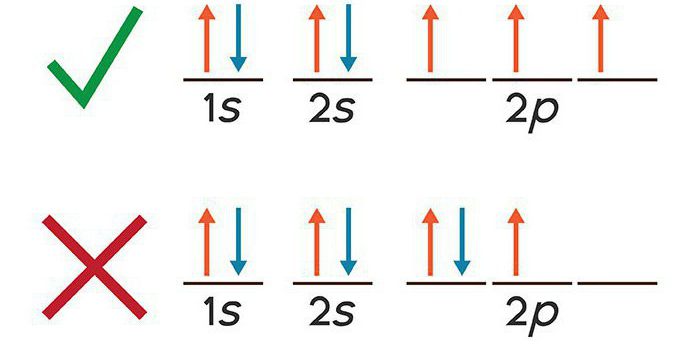 Клечковский ережесі. 
Электрондардың деңгейшелерге орналасуы бас және орбиталь квант сандарының қосындысының ( n + L) арту ретімен болады.
Егер бас және орбиталь квант сандарының қосындысы бірдей болса, электрондардың деңгейшелерге толуы бас квант санының мәнімен анықталады: алдымен бас квант санының мәні кішісіне сай орбиталь электрондармен толады.
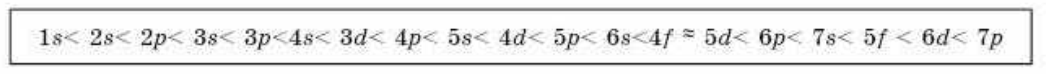 Электрондардың орбитальдарды толтыруы
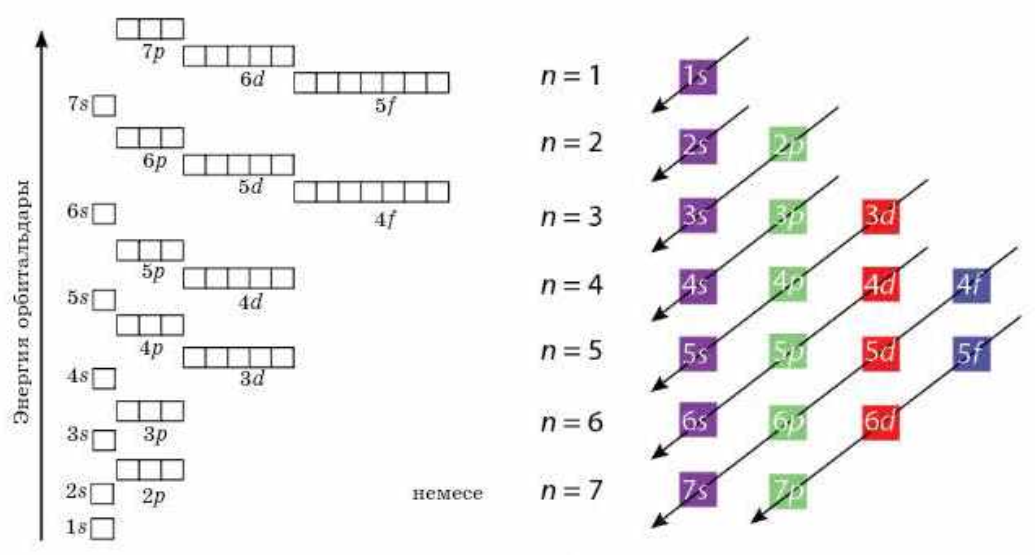 Сабақ аяқталды!
Келесі жүздескенше!
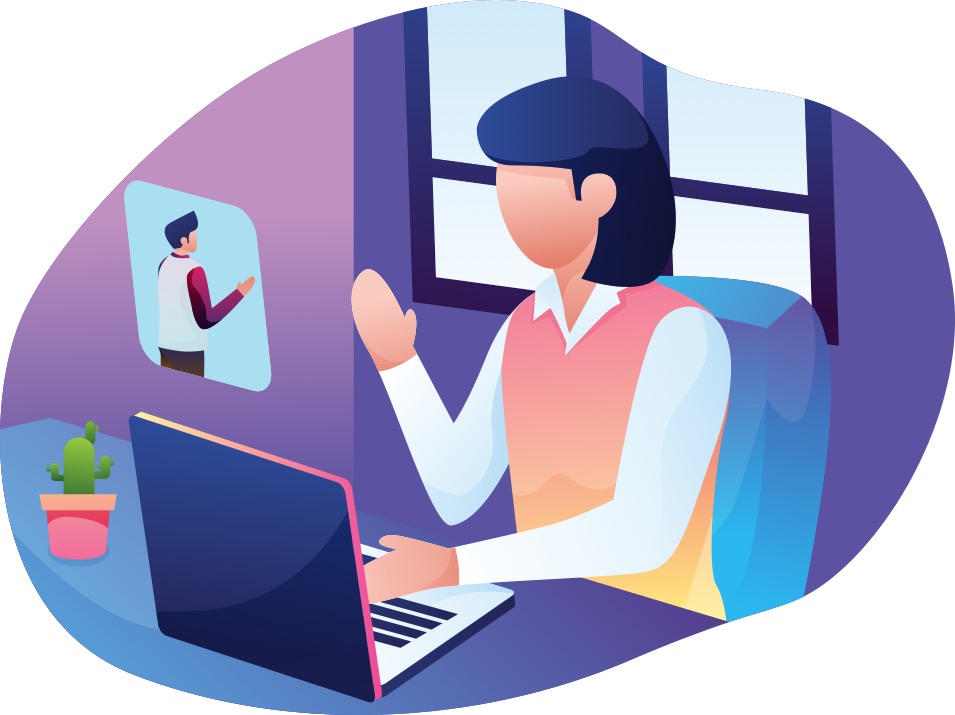